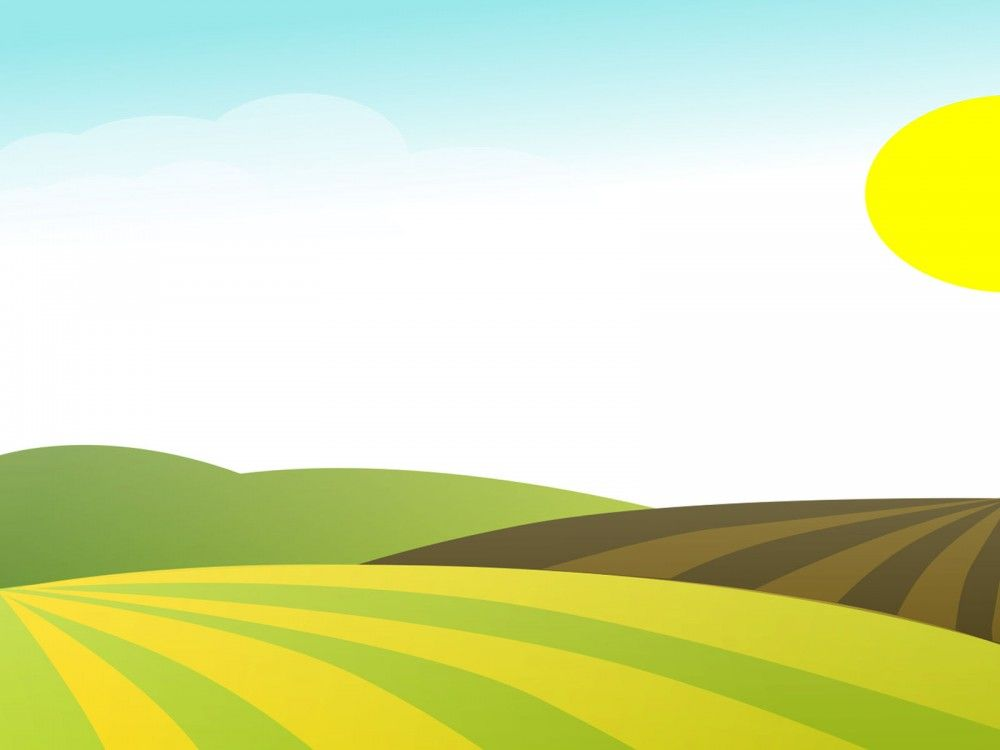 PHÒNG GIÁO DỤC VÀ ĐÀO TẠO QUẬN THANH XUÂNTRƯỜNG MẦM NON ÁNH SAO
Lĩnh vực: PTTCĐề tài: Bò chui qua cổng
LĨNH VỰC PHÁT TRIỂN THỂ CHẤT
ĐỀ TÀI: NHẢY QUA VẠCH KẺ
Lớp : Nhà trẻ số 1
Lớp : Nhà trẻ số 1
Mục đích – Yêu cầu.
* Kiến thức:
- Trẻ  nhớ tên vận động và biết nhảy qua vạch kẻ
* Kĩ năng:  
 - Trẻ biết nhún bật liên tục để bật qua các vạch kẻ mà không chạm vạch
 - Phát triển tố chất nhanh nhẹn khéo léo cho trẻ
 - Trẻ biết phản xạ chạy để tham gia trò chơi
* Thái độ: 
 - Rèn tính kỷ luật cho trẻ
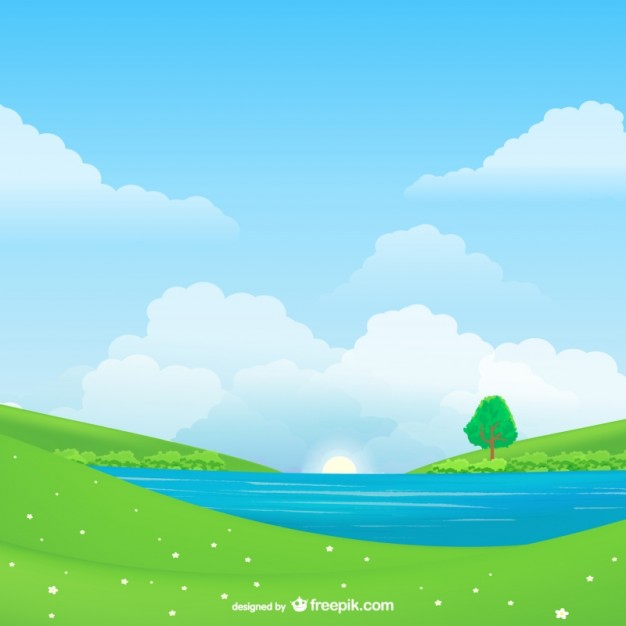 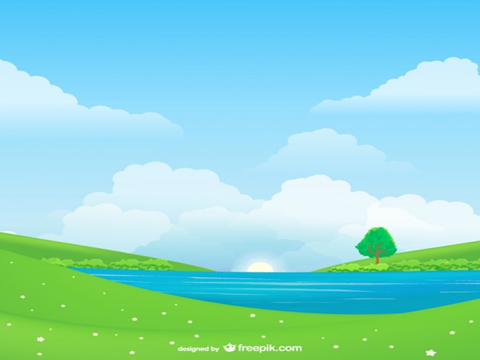 Hoạt động 1: Khởi động 
- Cô và trẻ vừa đi thường, chạy nhanh, chạy chậm kết hơp hát bài “Anh phi công ơi” rồi đứng tại chỗ.
Hoạt động 2: Trọng động
 BTPTC: Máy bay
  - Động tác 1: Máy bay kêu (3 - 4 lần)
  - Độngtác 2: Máy bay cất cánh
  - Động tác 3:Máy bay hạ cánh
VĐCB: Nhảy qua vạch kẻ

  - Sơ đồ tập: Kẻ 3 vạch kẻ song song cách nhau 5-7cm
 - Cô giới thiệu tên VĐ “Nhảy qua vạch kẻ” VĐ mẫu 2 lần, lần 2 giải thích: Cô đứng ở TTCB dưới vạch XP khi nào có hiệu lệnh thì nhún chân bật qua vạch đó tiếp tục bật qua vạch tiếp theo và nhảy bật cho đến hết vạch kẻ. Chú ý khi nhảy không chạm vạch.
 - Cô gọi 1-2 trẻ khá lên tập mẫu, cô nhận xét sửa sai
 - Trẻ thực hiện 2 lần: Mỗi lượt 2 trẻ, trong quá trình trẻ tập cô hướng dẫn và bao quát trẻ
TCVĐ: Về đúng sân bay
Cô và trẻ làm phi công để đưa máy bay về đúng sân bay của mình khi có hiệu lệnh.
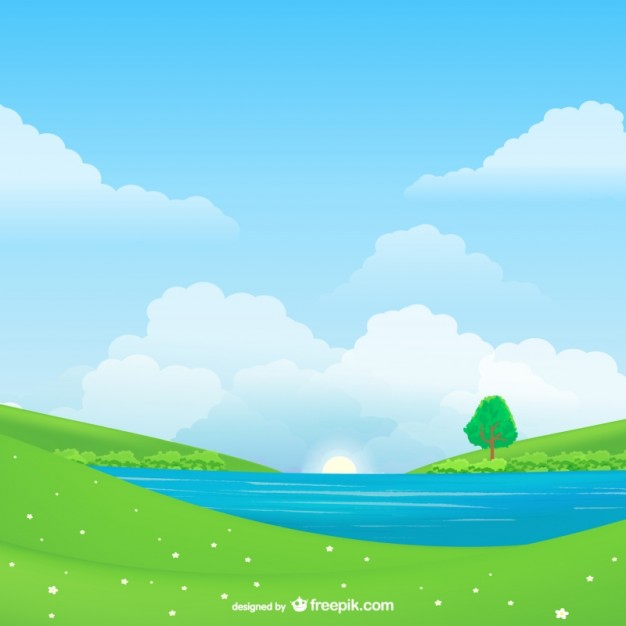 Hoạt động 3:Hồi tĩnh
 Cô và trẻ đi lại nhẹ nhàng trong phòng tập
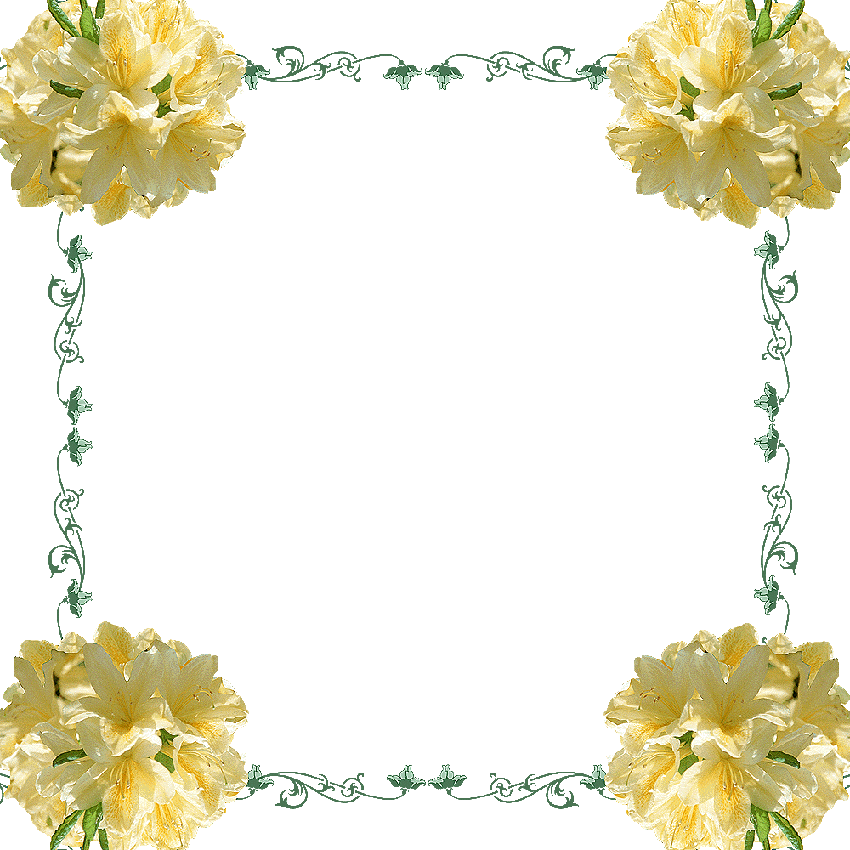 Xin chân thành cảm ơn